Figure 5. Oxidative TAD dimerization and E1E2–ori pre-initiation complex formation (A) E1E2–ori formation assayed on a ...
Nucleic Acids Res, Volume 35, Issue 10, 15 May 2007, Pages 3504–3515, https://doi.org/10.1093/nar/gkm166
The content of this slide may be subject to copyright: please see the slide notes for details.
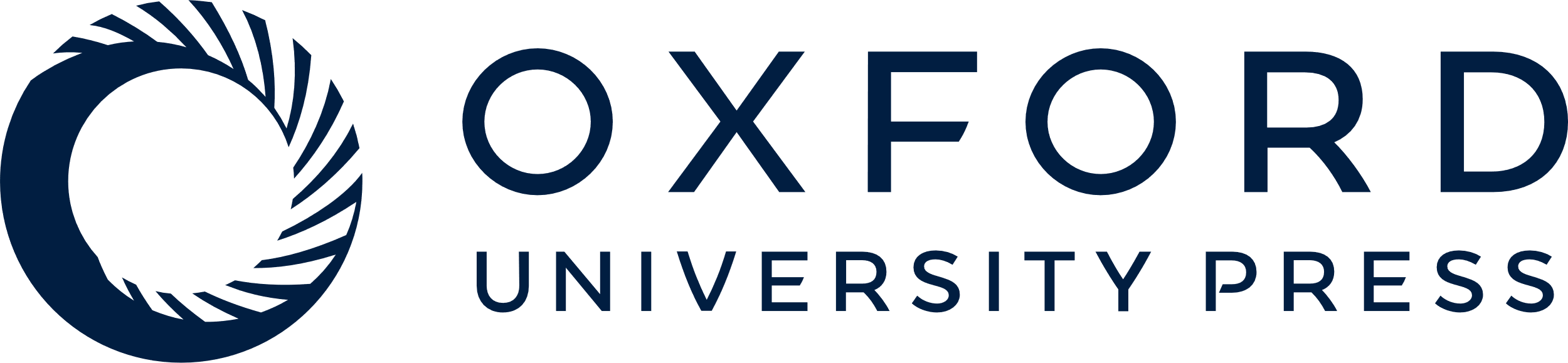 [Speaker Notes: Figure 5. Oxidative TAD dimerization and E1E2–ori pre-initiation complex formation (A) E1E2–ori formation assayed on a BPV ori probe with the E1 BS and E2 BS12 (0.05 nM; E2, 0.25 nM and E1 from 0.1 to 0.5 nM). E1E2–ori forms efficiently with wild-type E2 at 10 mM DTT (lanes 3–5) or with the C57A mutant (lanes 11–13). The s-sE2–DNA complex does not form an E1E2–ori complex (lanes 6–9), and E1E2–ori complex formation is impaired with wild-type E2 at low DTT concentrations. (B) Recovery of E1E2–ori formation after oxidation of E2. Lanes 1–4, control reactions demonstrating E1E2–ori formation at 10 mM DTT. Lanes 5 and 6, E1 or E2 incubated alone with probe at 25 μM DTT. Lanes 7–10, 25 μM DTT pre-incubation and binding reactions supplemented with no additional DTT, 0.4, 1 or 10 mM DTT.


Unless provided in the caption above, the following copyright applies to the content of this slide: © 2007 The Author(s)This is an Open Access article distributed under the terms of the Creative Commons Attribution Non-Commercial License (http://creativecommons.org/licenses/by-nc/2.0/uk/) which permits unrestricted non-commercial use, distribution, and reproduction in any medium, provided the original work is properly cited.]